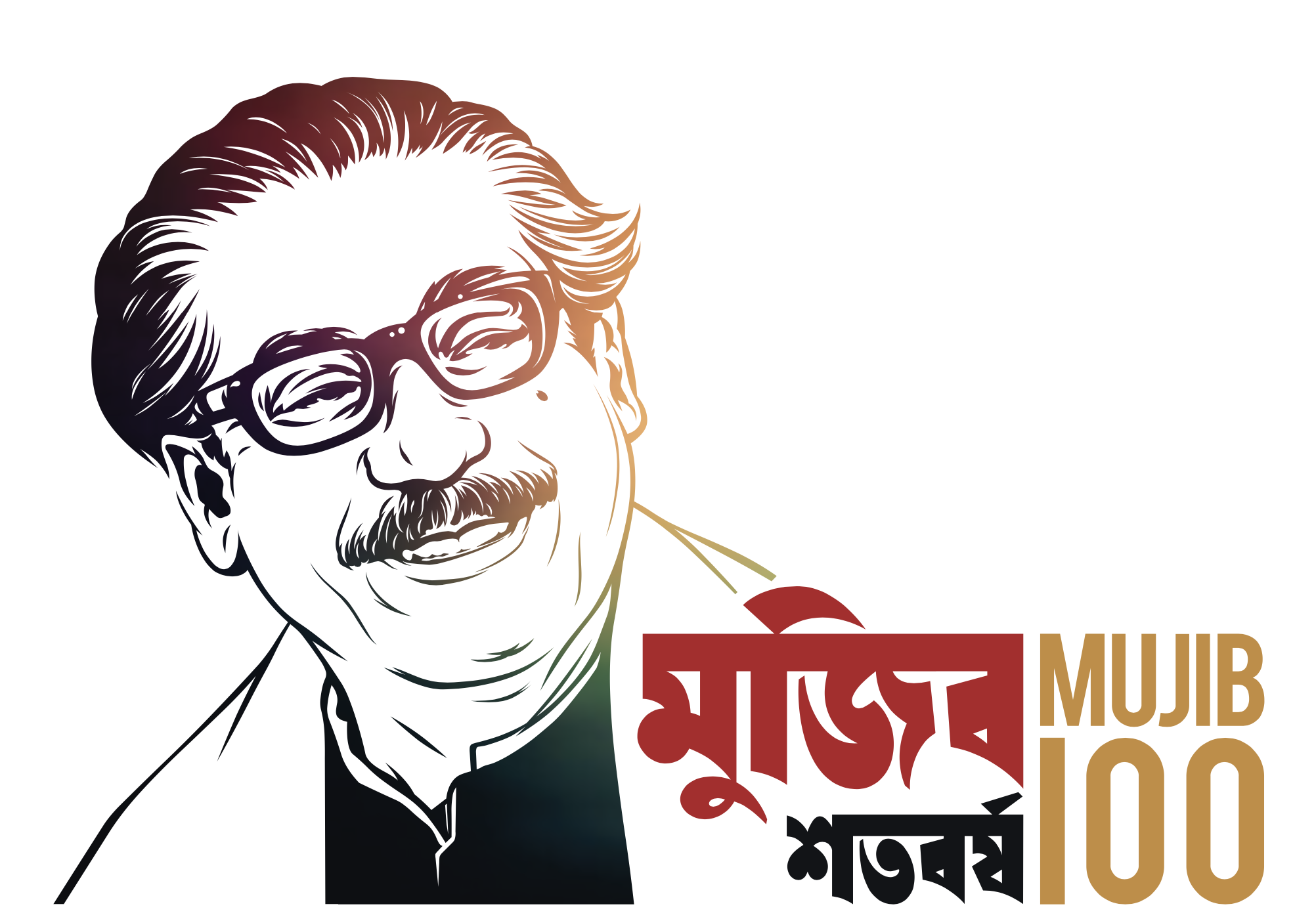 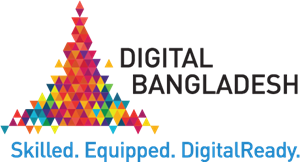 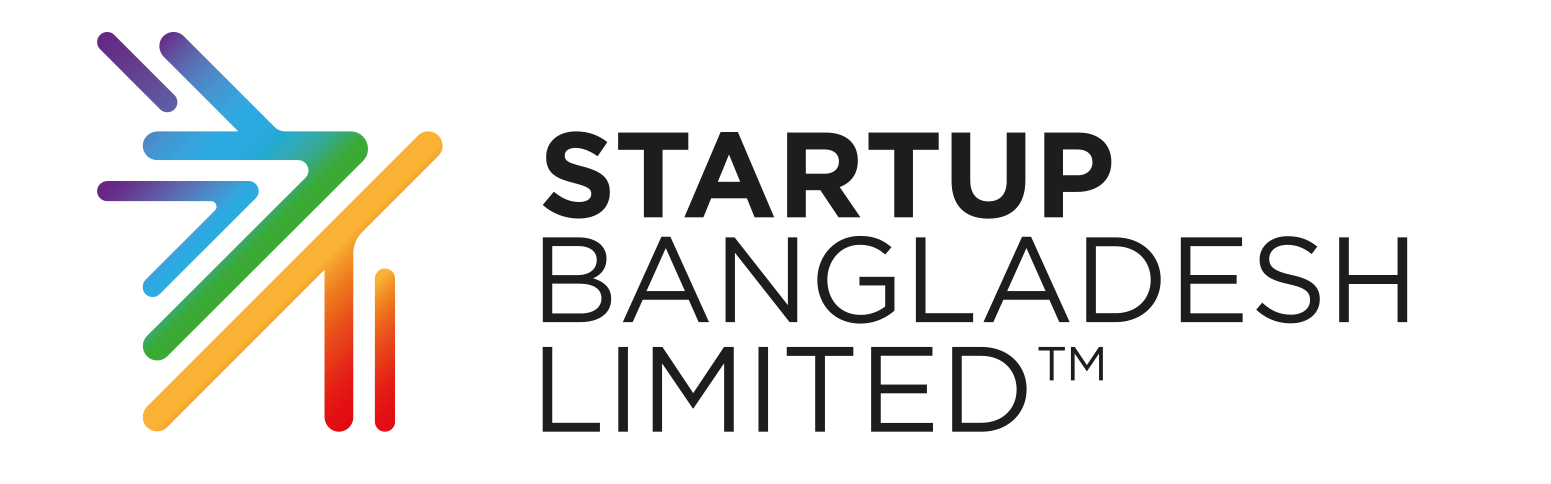 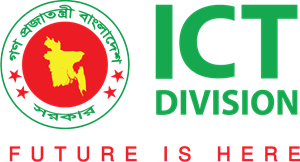 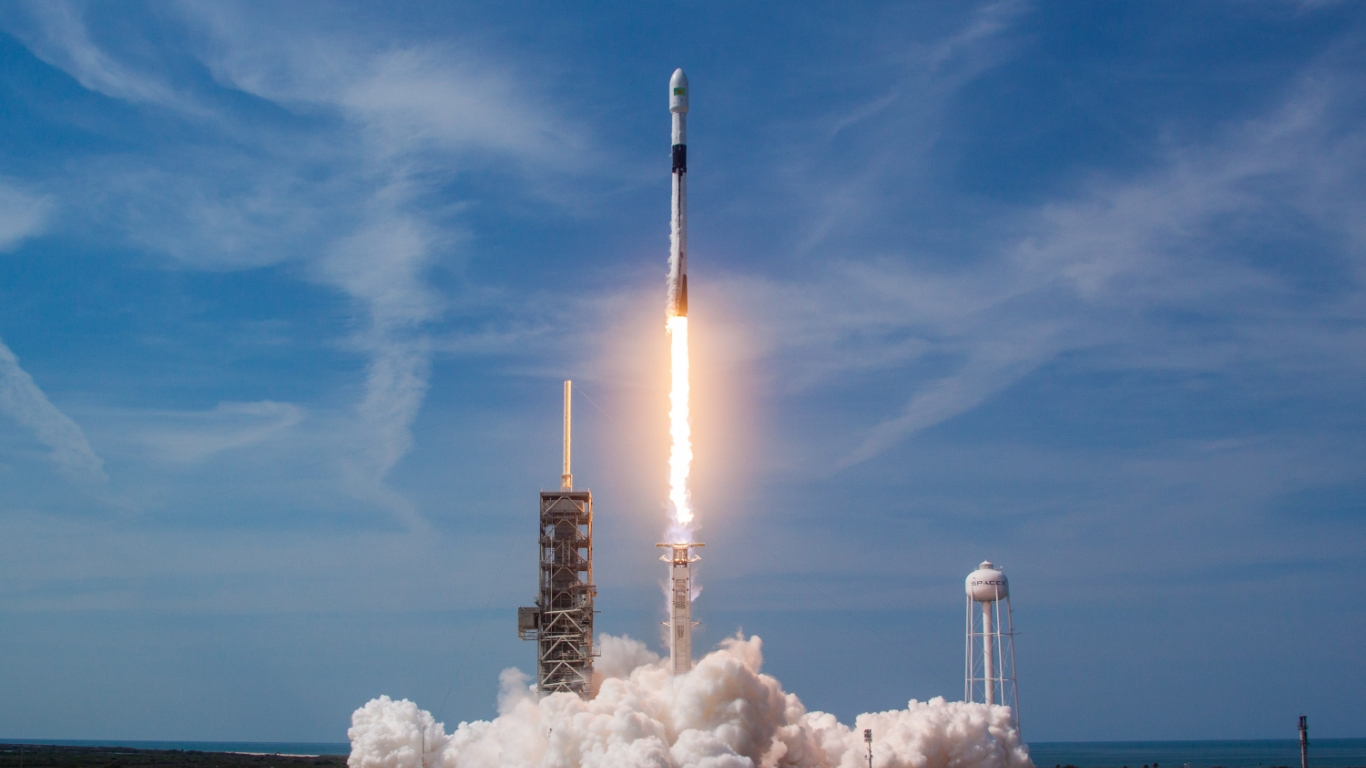 STARTUP BANGLADESH LIMITED
First & only Government owned venture Capital Company in Bangladesh




Virtual Mentoring Session
Title: Investment Readiness of Startups


Md. Anowar Jahid
Investment Associate
Startup Bangladesh Limited
Source : World Bank, Ministry of Finance
Table of Contents
Investment Readiness Elements
Contents of Business Plan
Pitching- Do’s and Don’t’s
What Investors Looks for
Sources of Funds
Investor Readiness
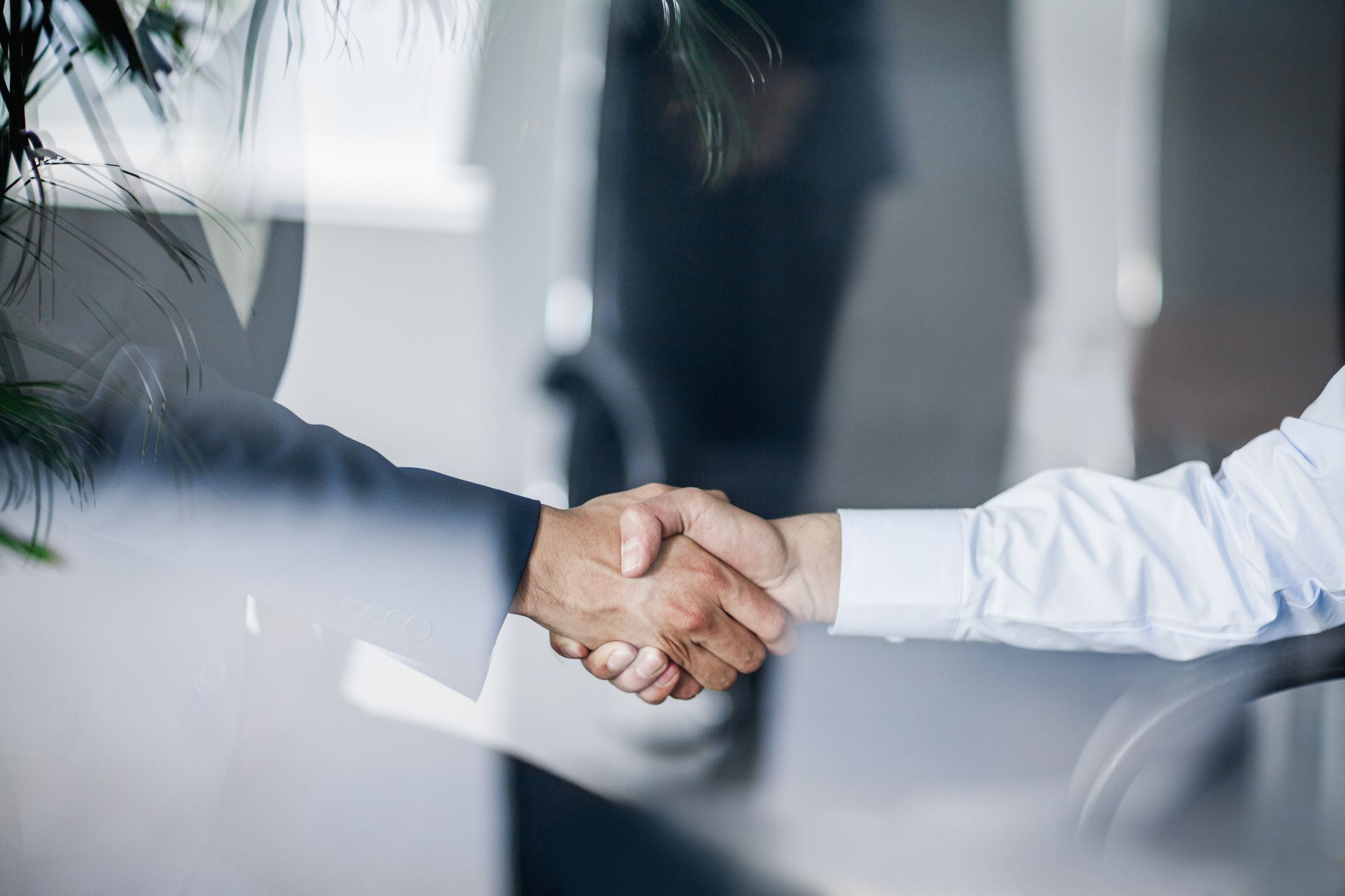 What is it?
Understand the key points investors want to know
Understand how to position the investment opportunity 
Present the investor opportunity from the investors point of view
Negotiate investment terms and conditions
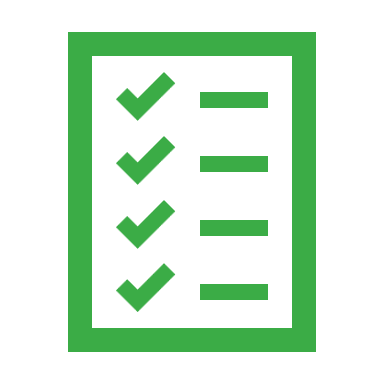 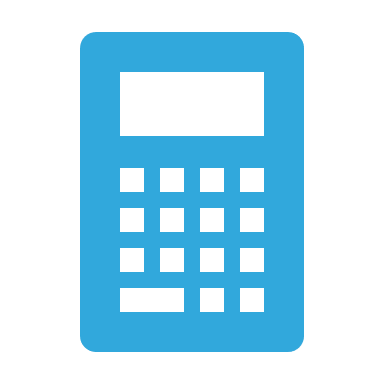 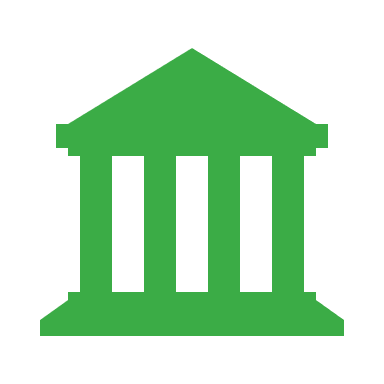 Legal
Business Plan
Financial
How to become investment Ready
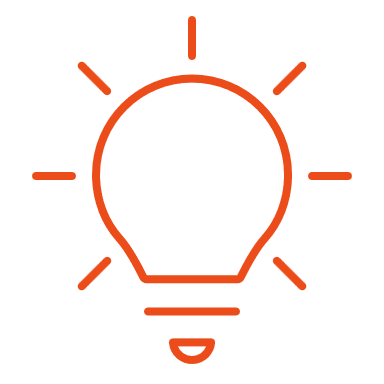 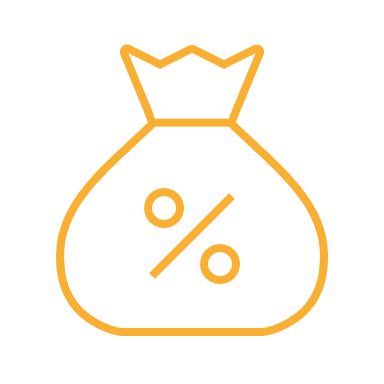 Valuation and Price
Investor Proposition
Business Plan
A clear and well though out business plan is necessary to attract the investors
The macro environment (target market, market size)
Product, business model and customer value proposition
Competitor and their response
Sales and marketing strategy
Team leadership and management
Financials (historical and projections)
Risk management and mitigation plan
Key elements of a successful pitch
Team
A passionate, dedicated and skilled team is a vital element that investors look for. The business needs to highlight their team’s strengths and experience. 

Scalability
A scalable business model will attract investors as it demonstrates long term profitability and value creation. Scalability demonstrates your ability to grow and expand the operational model of your business and grow economies of scale.
Traction
Traction is important to investors because it demonstrates a progressive shift from an idea to a functioning business model. Traction is evidence that your product has a take-up rate which implies a large/growing market, a valid business model, proven revenue success and sustainable growth.

Financials
A historical snapshot of the profit and loss statement, balance sheet and projected outlook based on market-tested assumptions.
Key elements of a successful pitch (contd.)
Exit strategy 
Every investment proposal should include an exit strategy for prospective investors, providing a timeline for their investment. This strategy should detail the key milestones at which an investor can exit and the expected valuation multiples. 

Market
Understanding the economic indicators and current market trends which may affect your industry is vital information prospective investors will examine and may help you identify particular areas of growth which were previously unrealised.
Technology/IP
The IP and technology in specific inventions, business processes and solutions can significantly increase the valuation of a business. Therefore, strong IP and patent protection would be desirable for prospective investors.

Offer price
A clear pre-money valuation (the valuation of your business prior to the investment) and the offer price will guide investors in their financial analysis and benchmarking.
Pitch deck do’s
01. Invest time in your pitch deck. Spend those extra hours perfecting your pitch, read it to yourself and make sure there isn’t a single spelling mistake or text box mis-aligned. Investors will notice!


02. Make a plan of what you want to
say and how you are going to tell your
story. Once you have a plan, fill in the
gaps. This is always better than a brain
dump and will stop your pitch from
being disconnected and confusing.


03. Know your market. Do a high level
of research into your ‘total addressable’,
‘serviceable attainable’ and ‘serviceable
obtainable’ markets - ‘TAM SAM SOM’
for short. This will allow you to express to the investor who your customers are and what chunk of the pie you plan to take.
04. Share with friends and family before approaching investors. A fresh pair of eyes is always helpful and will allow for extra spelling / grammar checks.


05. Pitch yourself. Make sure your team slide has plenty of detail on why an investor should choose you and your business over the 30 pitches they are reading today. An investor will often choose an A team with a B product over a B team with an A product.


06. Boast about your traction and progress; don’t be shy. Sing about any traction you have, even if you are pre- MVP - find a way to show traction in your pitch deck.
Pitch deck don’t’s
04. Don’t forget to compare yourself to your competitors (and state why you are better). Saying that there are no competitors in your space won’t win anyone over.


05. Don’t use too much text. A combination of text and imagery will make the pitch deck much more digestible for the reader. A picture speaks a thousand words, and no one wants to read a thousand-word pitch deck. We live in the Twitter generation, so make sure you can describe your company within the 280-character limit or less.


06. Don’t forget to ask for money. Many pitch decks forget to ask what they have come for… Funding! Be upfront about how much you’re
looking for, what you will use it for, your valuation and use of funds.
01. Don’t overdo it. Unfortunately, investors do not have enough time to read a 30-40 slide pitch deck. We recommend a deck with a maximum of 15-20 slides. This will allow you to get all of the relevant information in without overwhelming the reader.


02. A shorter pitch deck can always be followed up with something more substantial, but for the initial deck, keep it short and sweet. It’s like watching a movie trailer and deciding to skip or watch the full film.


03. Don’t be afraid to ask for help. There are lots of professionals who can do a great job of creating pitch.
What Investors look for
Market readiness
Quantifiably large market with high growth potential
Identified target market
Competitive position in the market
Features of the product or service
Ability to solve problem
Revenue sources and their pricing
Social Impact
Employment creation opportunity
Contribution to the SDG
Associated risks and way of mitigation
Cash flow feasibility
Logical financial return and profitability
Scalability
Market Expansion
Visible EXIT mechanism
Integrity and past record 
Domain knowledge, academic background and experience
Team capability and diversity
Quality of Management and key staff
Sources of funds
Bootstrapping (you!)
Grants (free cash!)
Friends, Family (& fools!)
Debt (loans!)
Equity (making partners!)
………………….Selling something!!
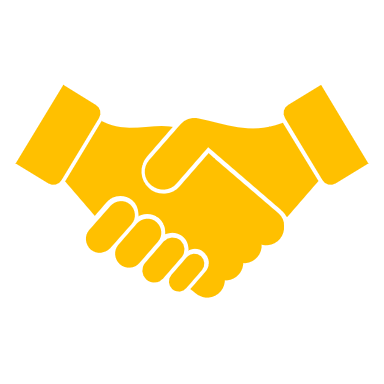 Thank You !